JCM OSCE QuestionsAHNH AED2/1/2019
Case 1
46/F, 
Cough for 2/12
Sob on exertion for 2 days
Aferbile 
BP:143/107mmHg, P:133/min, SaO2:97% on RA, temp: 36.8
PMHx: DM/HT/Hyperlipidaemia
ECG
What abnormality can be seen on the ECG?
Diffuse low voltage
CXR
Cardiomegaly, globular-shaped heart
Multiple reticulonodular lesions over the both lung fields
LUZ mass
What would you suspect base on ECG and CXR findings?
Pericardial effusion

What bedside investigation would you perform to confirm the diagnosis and what important features would you look for?
Echocardiogram
Look for features of cardiac tamponade
right atrial collapse
right ventricular diastolic collapse
assessment of the IVC (dilated and unreactive in tamponade)
What is the diagnosis and ddx for this case?
Lymphangitic carcinomatosis complicate with pericardial effusion
Breast, lung, stomach, pancreas, and prostate cancers are the most common tumors that result in lymphangitis.
80% are adenocarcinomas
Miliary TB
Case 2
48/M, smoker
Good past health
Sudden onset of back pain and chest pain for few hours after meal at restaurant
Associated with right leg numbness
BP:121/82mmHg, P:69/min, SaO2:96% on RA
ECG
What are the ECG findings?
ST depression in II, III, aVF
ST elevation in V1 and V2
CXR
What are the CXR findings?
Widen mediastinum
Increase infiltration of bilateral lower lung fields

What is the diagnosis and DDX?
STEMI
Aortic dissection
What further physical examinations and investigations would you like to do for the above patient?
Check for any pulse delay
BP on both arms
Bld tests: CBP, R/LFT, CK, INR, Hstnt
Bedside usg/echocardiogram: any pericardial effusion, ventricular contraction, aortic root dilatation
CT thorax with iv contrast
CT thorax with contrast
What  abnormalities  can be seen on the CT?
Aortic dissection is noted extending from the aortic root down to descending aorta

What is the diagnosis?
Type A aortic dissection

What are the classifications for the above diagnosis?
Two major anatomic classification schemes for aortic dissection are the DeBakey and the Stanford systems
The most widely used system is the Stanford classification in type A (involving the ascending aorta) and type B (dissection limited to the aorta distal to the left subclavian artery).[
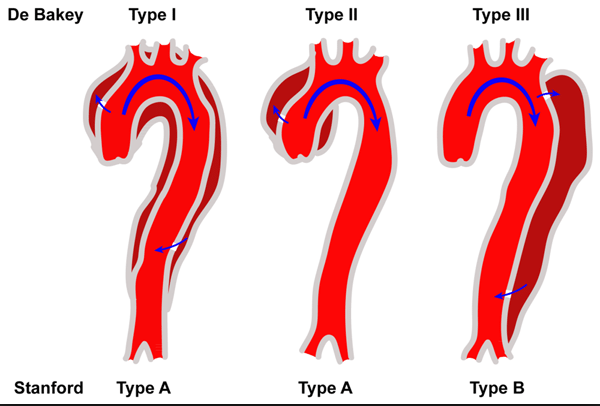 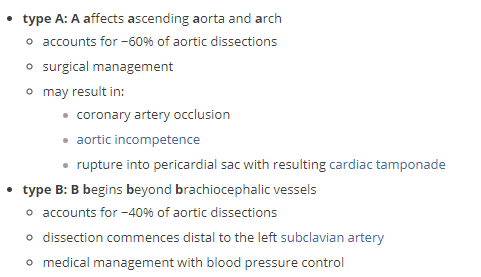 What are the target management in AED for the above condition?
ABC
Pain control
BP control
CTS consultation
Case 3
85/M, OAHR,
PMHx: HT/Dementia/HCV cirrhosis
Found sitting on the ground beside the bed with abrasion wound over the vertex of scalp
GCS: 14/15 (E4V4M6)
BP:150/58mmHg, P: 60/min
CT brain was done
What  abnormalities  can be seen on the CT?
What is the diagnosis?
What further information and investigations would you consider for this case?
What are the risk factors for the above condition?
Thin layer of acute SDH over anterior and posterior para-sagittal falx
Hypodense areas noted in rt frontal and left frontal lobesl
What is the diagnosis?
Acute SDH
What further information and investigations would you consider for this case?
Drug history e.g any aspirin, anticoagulant 
History of alcohol intake
Blood tests: platelet, LFT, INR
What are the risk factors for the above condition?
Very young or very old age
As the brain shrinks with age, the subdural space enlarges and the veins that traverse the space must travel over a wider distance, more vulnerable to tears
 Infants, too, have larger subdural spaces and are more predisposed to subdural bleeds than are young adults
Taking blood thinners (anticoagulants)
Long-term alcohol abuse
Case 4
23/M, good past health.
Sob and chest pain while performing running exercise 
LOC for 1 min.
Recent travel history from France to HK 3 days ago
BP:125/80mmHg, P: 140/min, SaO2:94% on RA
ECG
What  abnormalities  can be seen on the ECG?
Sinus tachycardia
S1Q3T3

What would you suspect base on ECG findings and history?
PE(pulmonary embolization)

What would you look for on physical examination?
Any lower limb swelling
What further investigations would you like to order?
Blood: CBP, R/LFT, Tnt, INR, D-Dimer
CXR
Echocardiogram: ?dilated rt atrium/ventricle?
			     thrombus in pulmonary artery
4.   Usg look for any DVT
5.   CT thorax with contrast
CT Thorax with contrast
What  abnormalities  can be seen on the CT?
Eccentric intraluminal filling defects within both main pulmonary arteries extending to their bifurcation
Right pleural effusion
Right atrium and right ventricle seem prominent reflect rt heart strain
What is the diagnosis?
	Pulmonary embolism
Case 5
35/M, good past health
Left eye was hit by shuttlecock when playing badminton.
Left eye pain and decreased vision after the injury.
Examination with fluorescein eye stain
What are the abnormal physical findings?
Blood in lower anterior chamber
Semi-dilated pupil
Cloudy cornea

What is the diagnosis?
Traumatic hyphema

What else do you need to check?
VA
IOP

What is your management?
Eye shield
Pain control
Urgent eye consultation
Limited eye movement (this means no reading)
Head elevated at least 40 degrees when sleeping (to help body absorb blood)
What are the long term complications?
Increased intraocular pressure
Cause glaucoma and atrophy of the optic nerve
Staining of the cornea with blood